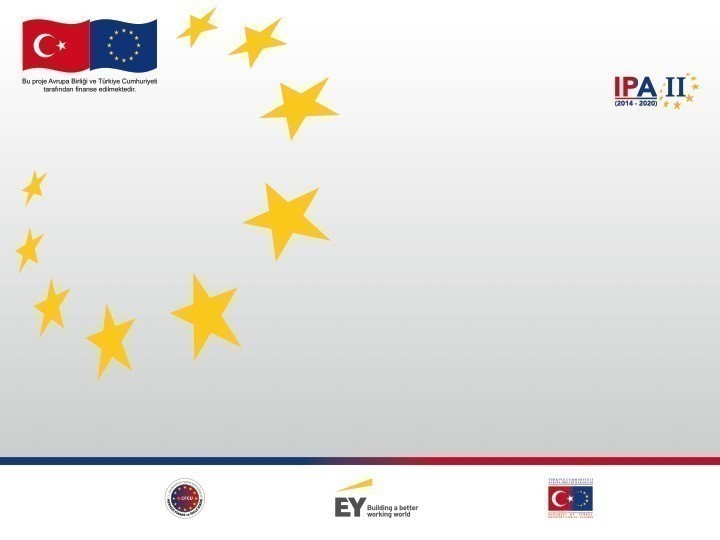 Avrupa Birliği Bakanlığı
IPA II Teknik Destek Projesi
In
ERASMUS+ PROGRAMI
2014-2020
Nejla VATANSEVER
TÜRKİYE ULUSAL AJANSI
5 ARALIK 2017/BURSA
Türkiye Ulusal Ajansı Kimdir?
Erasmus+ Nedir?
Erasmus+;
2014-2020 arasında uygulanan
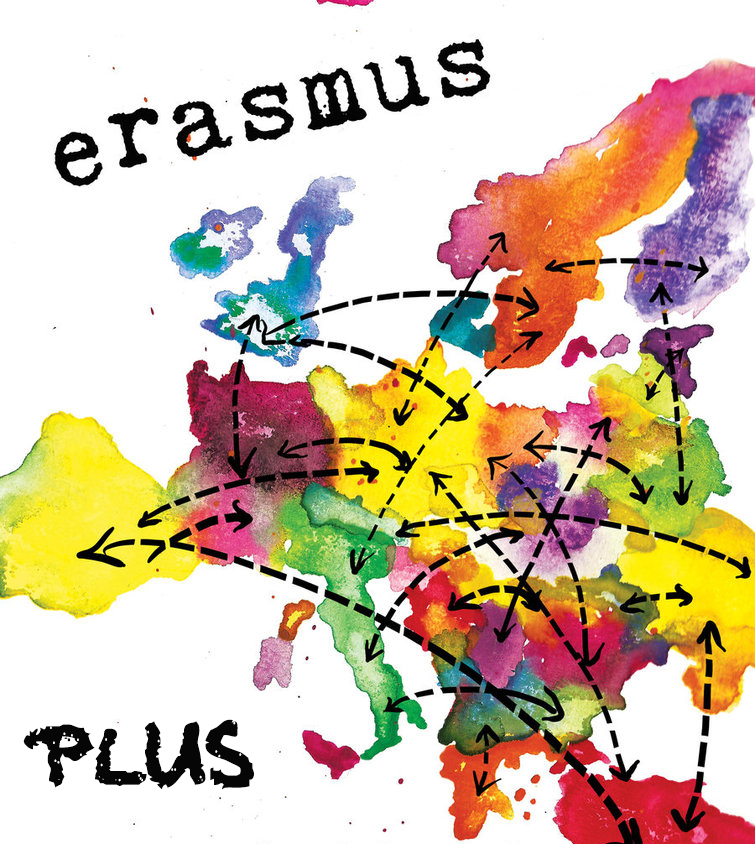 Eğitim
Gençlik 
Spor

alanlarını kapsayan Avrupa Birliği hibe programıdır.
Niçin Erasmus+ ?
Ekonomik kriz

Yüksek genç işsizliği oranı

Mevcut yeterlikler ve talep edilenler arasındaki uyumsuzluklar

Kalifiye işgücü gerektiren pozisyonların çoğalması

İş dünyası ile yakın işbirliği ihtiyacı
Niçin Erasmus+ ?
Erasmus+: Hedefler
Erasmus+ ve Türkiye
2004 -2016 yılları arasında eğitim ve gençlik alanında: 

110 binden fazla proje başvurusu, 
28 binden fazla projeye destek, 
Kişiler ve kurumlar için yaklaşık 900 milyon Avrodan fazla hibe

Türkiye Ulusal Ajansı:
Alınan proje başvurusu açısından Avrupa’da 1. sırada, 

2014-2020 yılları arasında:
 Tüm Avrupa’da Program bütçesi 14,7 Milyar Avro
Erasmus+ Faaliyet Türleri
Erasmus+Hangi Ülkelerde Uygulanacak?
BAZI ALT EYLEMLER İÇİN:
Dünya Ülkeleri
Diğer  Ülkeler
BAZI ALT EYLEMLER İÇİN:
Azerbaycan, Ermenistan, Belarus, Moldova, Gürcistan, Ukrayna
Cezayir, Mısır, Ürdün, Lübnan, Tunus, Filistin, Libya, Suriye, İsrail, Fas, Arnavutluk, Bosna Hersek, Kosova, Karadağ, Sırbistan
Rusya Federasyonu
Program Ortağı
Komşu Ülkeler
Program
Ülkeleri
TÜM EYLEMLER İÇİN:
28 AB Üyesi Ülke, 5 AB Üyesi Olmayan Ülke (Türkiye, Makedonya, İzlanda, Lihtenştayn, Norveç )
3
Politika Reformuna Destek (KA3)
Erasmus+ Program Yapısı
Stratejik Ortaklıklar
    -Okul Eğitimi
    -Mesleki Eğitim
    -Yetişkin Eğitimi
    -Yükseköğretim
    -Gençlik

Bilgi Ortaklıkları

Sektörel Beceri Ortaklıkları

Gençlik Alanında Kapasite Geliştirme

Yükseköğretim Alanında Kapasite Geliştirme
Yapılandırılmış Diyalog: Gençler ve karar alıcılar arasında gençlik alanında toplantılar

Merkezi Teklif Çağrıları
Personel Hareketliliği
    -Okul Eğitimi
    -Mesleki Eğitim
    -Yetişkin Eğitimi
    -Yükseköğretim
    -Gençlik

Yüksek öğretim/mesleki eğitim öğrencilerinin hareketliliği
   -Yükseköğretim
   - Mesleki Eğitim

Ortak Yüksek Lisans Derecesi
Yüksek Lisans Öğrencisi Kredi Garantisi
Geniş Ölçekli Avrupa Gönüllü Hizmeti
2 
Yenilik ve İyi Ugulama Değişimi İçin İşbirliği (KA2)
1
Bireylerin Öğrenme Hareketliliği (KA1)
-
Özel Eylemler
Jean Monnet
Spor Destekleri
ÖĞRENME HAREKETLİLİĞİ (KA1)
OKUL EĞİTİMİ
Son Başvuru:1 Şubat 2018
Okul Eğitimi Proje Örneği
Proje Türü: Okul Eğitimi Personelinin Öğrenme  Hareketliliği (KA1)

Proje Adı: Okul Öncesi Dönemde Kaliteli Eğitim için BT Kullanımı
 
Proje Konusu ve Amacı: Proje, bilişim teknolojisini kullanarak okula olan ilgiyi artırmayı ve öğrencilerin istenilen başarıyı elde etmelerine yardımcı olmayı amaçlamaktadır. 


 
Koordinatör: Şırnak Merkez Çiçek Yuvası Anaokulu
 
Diğer Ortaklar: Kindergarten Jarun (Hırvatistan), ITC International TEFL (Çek Cumhuriyeti).
 
Süre: 1 Temmuz 2014 – 30 Haziran 2015 
 
Hibe: 14.392,00 €
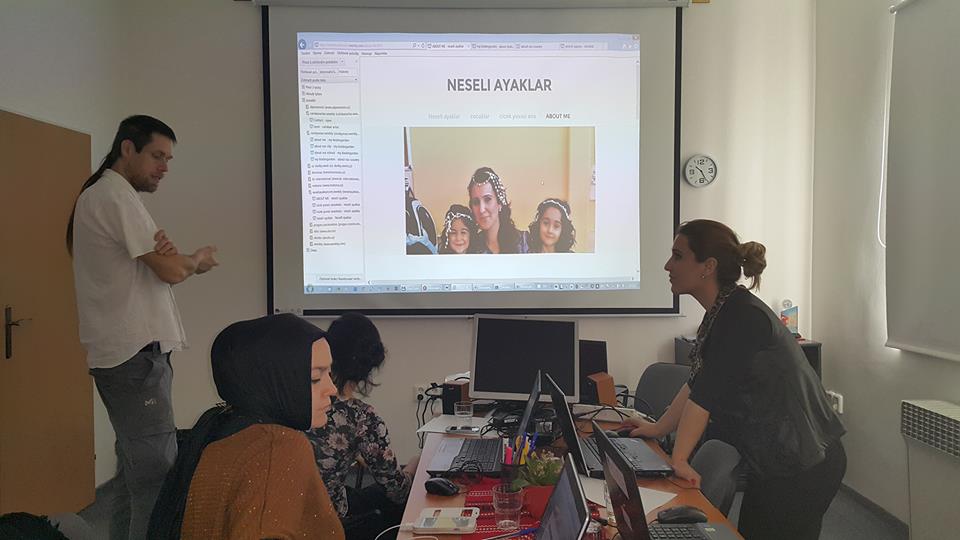 MESLEKİ EĞİTİM
OLS Dil Desteği
1 Şubat 2018
Son Başvuru:
Mesleki Eğitim Proje Örneği
Proje Türü: Mesleki Eğitim Öğrenici ve Personelinin Öğrenme Hareketliliği (KA1)

Proje Adı: Hayat Boyu Beceri Eğitimi
 
Proje Konusu ve Amacı: Meslek liselerinde çocuk gelişiminden pazarlama alanına, saç bakımı ve kuaförlükten fotoğrafçılığa kadar  çok geniş bir yelpazede görev yapmakta olan mesleki eğitim personelinin ortak ülkelerde bilgi, beceri ve yeterliliklerinin arttırılması amaçlanmaktadır. 

Koordinatör : MEB Mesleki ve Teknik Eğitim Genel Müdürlüğü
 
Diğer Ortaklar: TÜVRheinland Akademie Berlin; Mittelhof e.V.; Interkultureller Fraubund Berlin e. V.; K&K Unternehmensberatung; Oberstufenzentrum Kommunikations-, Informations- und Medientechnik; HM Medya, Arda Beratung&Bildung; Frauenzentrum Marie e.V.; Kindertagesstätten Berlin Süd-West; Betreibergesellschaft der Fachakademie DEHOGA S-A mbH; Trade &Tourism Education Centre UG (Almanya), Tellus Ltd (İngiltere), IRIS (İtalya)
 
Süre: 24 Kasım 2014 – 24 Kasım 2016
 
Hibe: 754.835,00 €
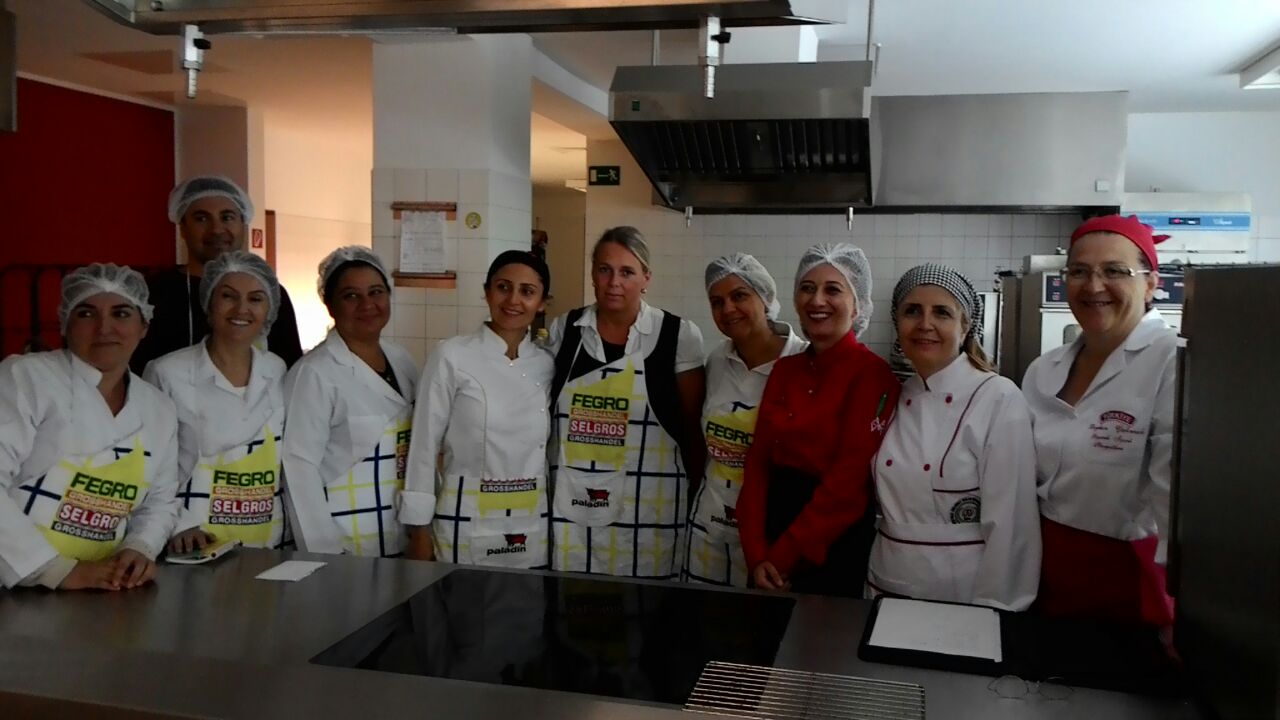 YETİŞKİN EĞİTİMİ
Son Başvuru:
1 Şubat 2018
Yetişkin Eğitimi Proje Örneği
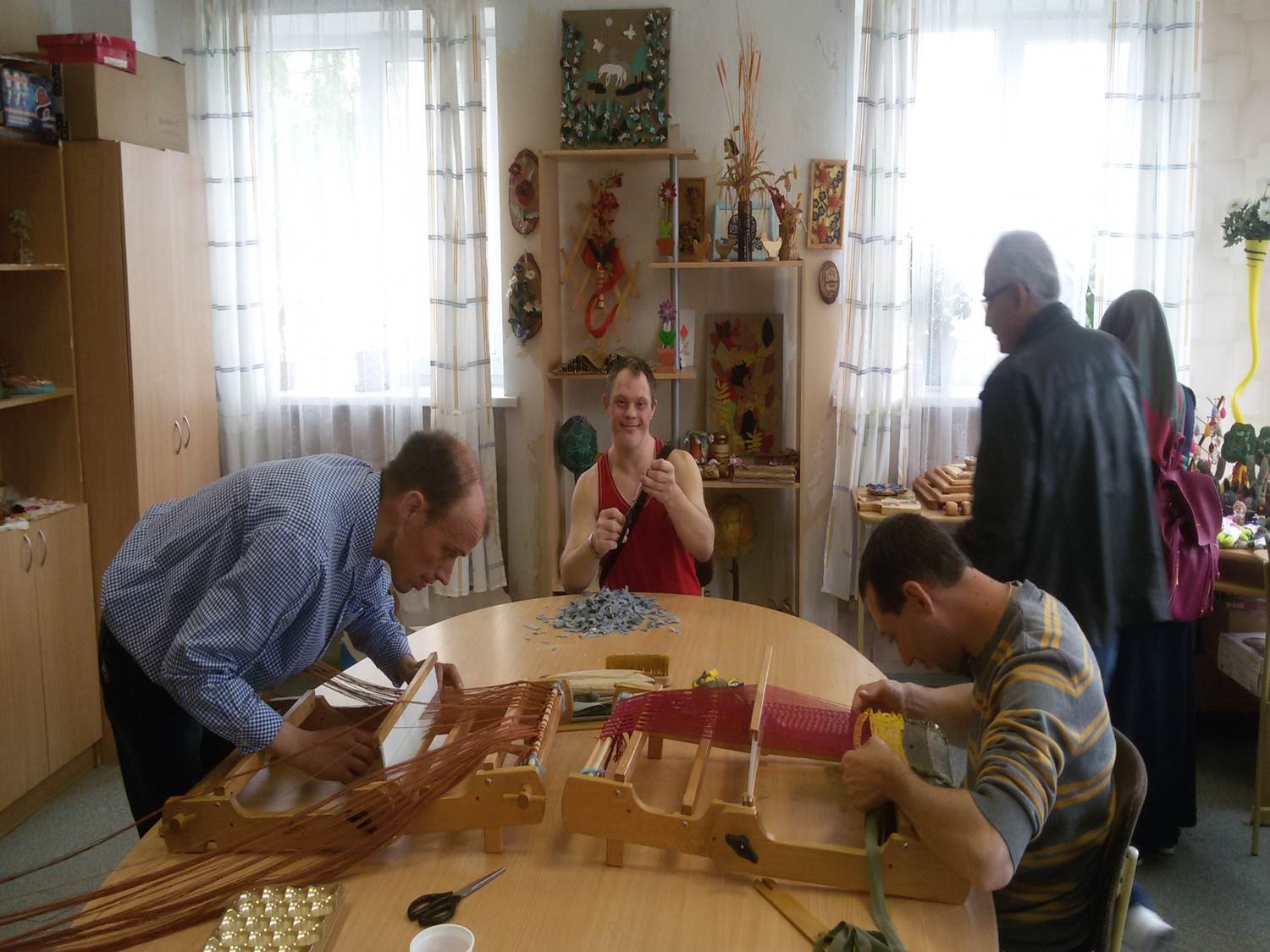 Proje Türü: Yetişkin Eğitimi Personelinin Öğrenme Hareketliliği (KA1)

Proje Adı: İlk Öğretmenim Ailem

Proje Konusu ve Amacı: Projenin amacı; zihinsel engelli bireylerin eğitiminde görev alan rehber öğretmenlerin daha verimli hale gelebilmesi ve ailelerin çocuklarının yetersizlikleri ve çocuklarına yaklaşımları hakkında geniş bilgiye sahip olabilmeleri ve ailelerin eğitim süreci içerisine çekilebilmesini amaçlayarak eğitimdeki kaliteyi artırmayı hedeflemektedir. 


 
Koordinatör: Kırıkkale İl Milli Eğitim Müdürlüğü
 
Diğer Ortaklar: Stredni zdravotnicka skola (Çek Cumhuriyeti), Daugavpils Medical College (Letonya)
 
Süre: 1 Temmuz 2014 – 30 Haziran 2015
 
Hibe: 47.377,00 €
YÜKSEKÖĞRETİM
OLS Dil Desteği
Son Başvuru:1 Şubat 2018
GENÇLER VE GENÇLİK ÇALIŞANLARI
OLS Dil Desteği
GENÇLİK
Son Başvuru: 1 Şubat, 26 Nisan, 4 Ekim 2018
Gençlik Programı Proje Örneği
Proje Türü: Gençlik Değişimleri (KA1)

Proje Adı: Let's Build A Youth Village

Proje Konusu ve Amacı: Artvin Şavşat ilçesine bağlı Çamlıca Köyü’nün gençlik, ekoturizm ve macera turizmi odaklı bir yer haline getirilmesini hedefleyen bir projedir. 

Proje Çıktısı: Çeşitli eğitimler ve atölyeler sonrası toplam 8 ülkeden gelen gençlerin hep beraber hazırladığı minimal ve temsili bir "Gençlik Köyü" oluşturulmuştur. 

Koordinatör: Gençlik Kuruluşu

Diğer Ortaklar: İngiltere, İspanya, Romanya, İtalya, Yunanistan, Çek Cumhuriyeti ve Letonya 

Süre: 6 Ay

Hibe : 26.198,00 €
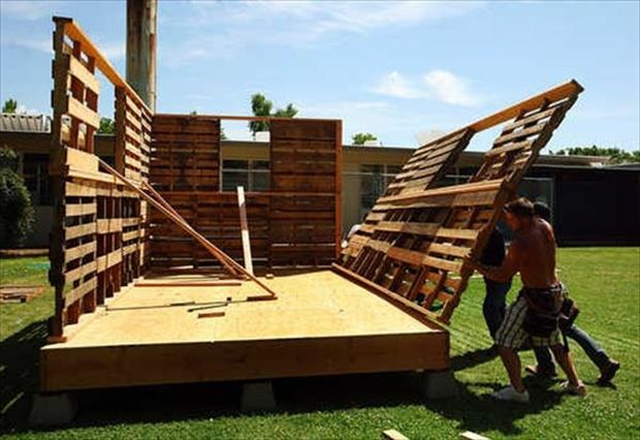 Seyahat 
(Gidiş-Dönüş)
Hibe Kalemleri
İstisnai Maliyet
Yönetim ve Organizasyon
Özel İhtiyaç Sahipleri İçin Destek
Yurtdışı Harcırah
Kurs Ücreti
Dil Hazırlığı
Hibe       Kalemleri
Değerlendirme Kriterleri
30
40
30
1
Bireylerin Öğrenme Hareketliliği (KA1)
2 
Yenilik ve İyi Ugulama Değişimi İçin İşbirliği (KA2)
3
Politika Reformuna Destek (KA3)
Erasmus+ Program Yapısı
Stratejik Ortaklıklar
    -Okul Eğitimi
    -Mesleki Eğitim
    -Yetişkin Eğitimi
    -Yükseköğretim
    -Gençlik

Bilgi Ortaklıkları
Sektörel Beceri Ortaklıkları
Gençlik Alanında Kapasite Geliştirme
Yükseköğretim Alanında kapasite geliştirme
Yapılandırılmış Diyalog: Gençler ve karar alıcılar arasında gençlik alanında toplantılar

Merkezi Teklif Çağrıları
Personel Hareketliliği
    -Okul Eğitimi
    -Mesleki Eğitim
    -Yetişkin Eğitimi
    -Yükseköğretim
    -Gençlik

Yüksek öğretim/mesleki eğitim öğrencilerinin hareketliliği
    -Yükseköğretim
   - Mesleki Eğitim

Ortak Yüksek Lisans Derecesi

Yüksek Lisans Öğrencisi Kredi Garantisi

Büyük Çaplı Avrupa Gönüllü Hizmeti
Özel Eylemler
Jean Monnet
Spor Destekleri
Stratejik Ortaklıklar (KA2)
Stratejik Ortaklıklar: Tür
Proje Sonuçları
Stratejik Ortaklıklar
Gençlik için : 1 Şubat
	     26 Nisan 
	     4 Ekim
Proje Yönetimi ve Uygulama
Stratejik OrtaklıklarHibe Başlıkları
Ulus Ötesi Proje Toplantıları
Fikri Çıktılar
Çoğaltıcı Etkinlikler
1
Ulus Ötesi Öğrenme - Öğretme Faaliyetleri
2
İstisnai Maliyetler
3
Özel İhtiyaç Desteği
4
5
6
7
30
Değerlendirme Kriterleri
30
20
20
30
Stratejik Ortaklık Proje Örneği
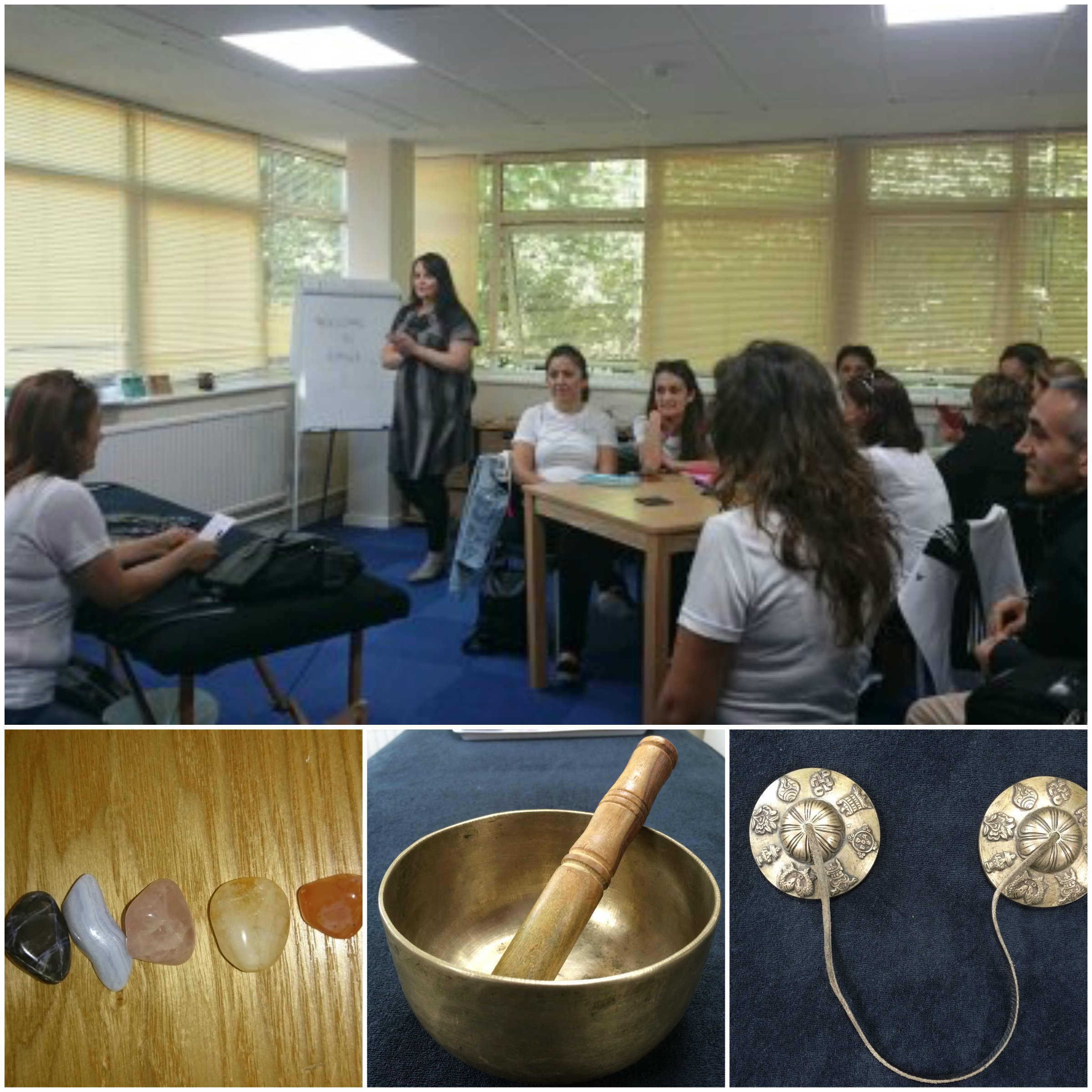 Proje Türü: Mesleki Eğitim Stratejik Ortaklıklar (KA2) 

Proje Adı: Tamamlayıcı Terapilerle Avrupa Birliği Standartlarında Hemşirelik Bakımının Geliştirilmesi (BestCARE)

Proje Konusu ve Amacı: Proje ile özellikle kanser tanısı konulan hastalarda ortaya çıkan yan etkilerin tamamlayıcı tedavi yöntemleriyle azaltılması 
     amaçlanmaktadır. 


Koordinatör: Akdeniz Üniversitesi

Süre: 1 Eylül 2014 – 31 Ağustos 2016

Ortaklar: Antalya Valiliği, Antalya Kamu Hastaneleri Kurumu, Sağlık ve Doğal Terapiler Derneği (Türkiye), Cespı Centro Studı Delle Professıonı Sanıtarıe (İtalya), Ascension Training Services Ltd (İngiltere), EURO-CERT European Academy gGmbH (Almanya).

Hibe : 266.694,00 €
Stratejik Ortaklık Proje Örneği
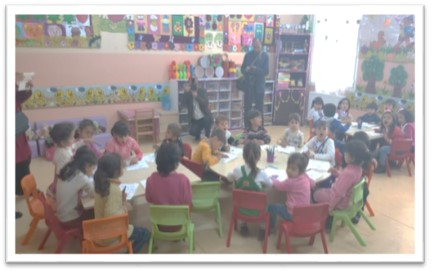 Koordinatör: HAK-İŞ Konferderasyonu

Diğer Ortaklar: Gazi Üniversitesi, Almanya IGMG Hilfs- und Sozialverein e.V. (HASENE), Fransa COJEP International

Süre: 2 yıl

Hibe :148.164,00  Avro
Proje Türü: Mesleki Eğitim Stratejik Ortaklık (KA2)

Proje Adı: Mesleki Eğitim Yoluyla Mültecilerin Sosyal Entegrasyonu

Proje Konusu ve Amacı: Türkiye’de çoğunluğu Suriyeli olmak üzere, 4,6 milyon mazlum ve mağdur mülteci yaşamaktadır. Yaklaşık 5 milyon mülteci açısından kısa vadede yaşanacak en önemli sorunun sosyal entegrasyon olduğu düşünülmektedir. Bu kapsamda, mültecilerin mesleki ve dil becerilerini geliştirerek istihdam edilebilirliklerine katkıda bulunmak amaçlanmaktadır.
Proje Çıktısı: Mesleki eğitim modülü, dil eğitim müfredatı, belgesel film
Politika Reformuna Destek:Yapılandırılmış Diyalog (KA3)
Gençler ve gençlik alanında karar alıcıların toplantılar, konferanslar, seminerler yoluyla buluşmaları
13-30 yaş
Ulusal ve uluslararası seviyede başvuru
3 Başvuru Dönemi (1 Şubat,26 Nisan,4 Ekim)
Yapılandırılmış Diyalog Proje Örneği
Proje Türü: Yapılandırılmış Diyalog (KA3)

Proje Adı: Türkiye'nin Genç Kadınları Zirvesi

Proje Konusu ve Amacı: Projenin ana amacı genç kızların sosyal ve siyasi katılımlarını artırmak, toplumsal cinsiyet eşitliğini sağlamak adına gençlerde farkındalık uyandırmak ve gençlerin yerel yönetimlere ve mahalle yönetimlerine katılımlarını sağlamaktır.
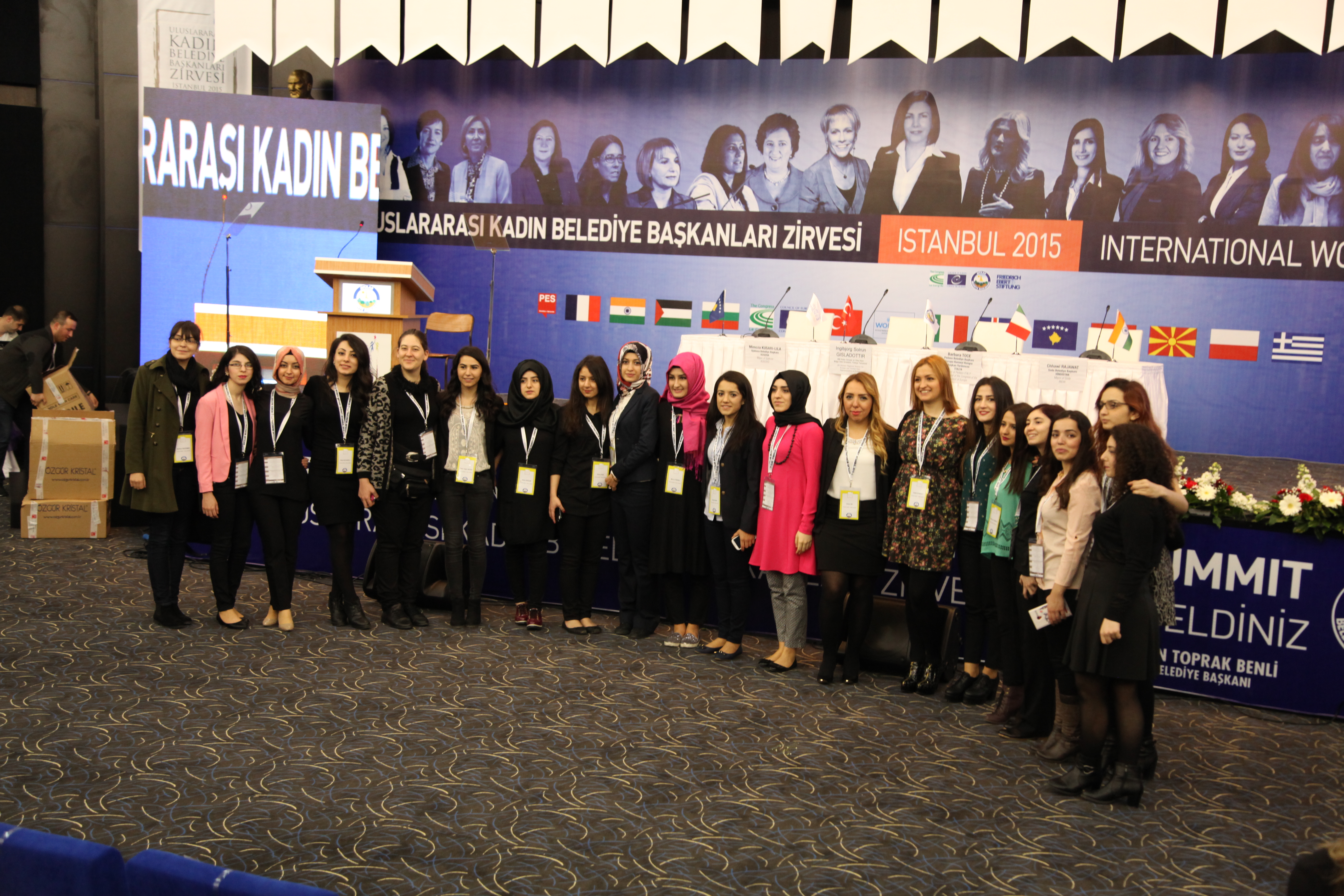 Koordinatör: Avcılar Belediyesi

Diğer Ortaklar: Ulusal Proje  

Süre: 10 Ocak 2015 – 10 Ağustos 2015

Hibe : 29.390,00 €
Başvuru ve Değerlendirme Nasıl Yapılır?
KA1-KA2 Proje Karşılaştırması
KA1 
Hareketlilik
Projeleri
KA2 
Stratejik 
Ortaklıklar
ÖZET
BİREYLERİN bilgi, beceri ve mesleki yeterliliklerini artırmaya yönelik  (KA1) projeleri (Türkçe)

KURUMLARIN kapasitelerini geliştirmeleri, işbirlikleri ve yenilikçi uygulamalar için  (KA2) projeleri (İngilizce)

Yapılandırılmış Diyalog alanında Avrupa’dan ORTAK BULMAKSIZIN yapılabiliecek toplantı, seminer, çalıştay formatında projeler

AGH ile 17-30 yaş arası gençler için gönüllülük fırsatları (Gönderen ve/ya Ev Sahibi Kurum olarak)
FAYDALI KAYNAKLARErasmus+ Proje Sonuçları Platformu
http://ec.europa.eu/programmes/erasmus-plus/projects/
Avrupa genelinde gerçekleşen projelerin;
Özetleri,
Ortaklarının irtibat bilgileri,
Çıktıları
Faydalı KaynaklarOrtak Arama
http://www.schooleducationgateway.eu/en/pub/index.htm
http://www.etwinning.net/tr/pub/index.htm 
https://www.salto-youth.net/tools/otlas-partner-finding/
http://ec.europa.eu/epale/en/partner-search
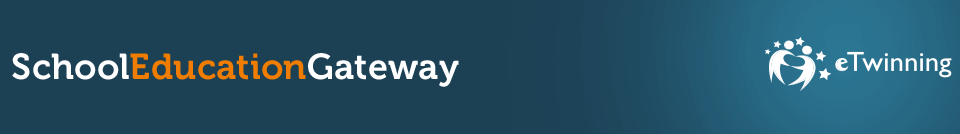 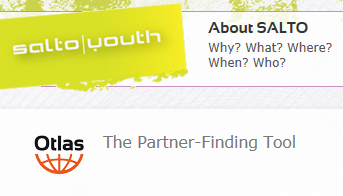 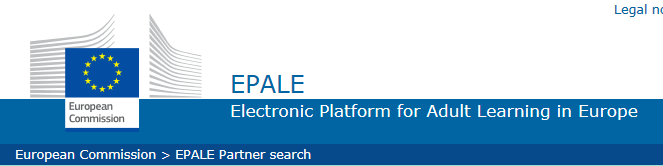 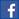 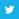 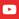 Sorularınız İçin
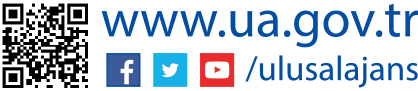 bilgi@ua.gov.tr
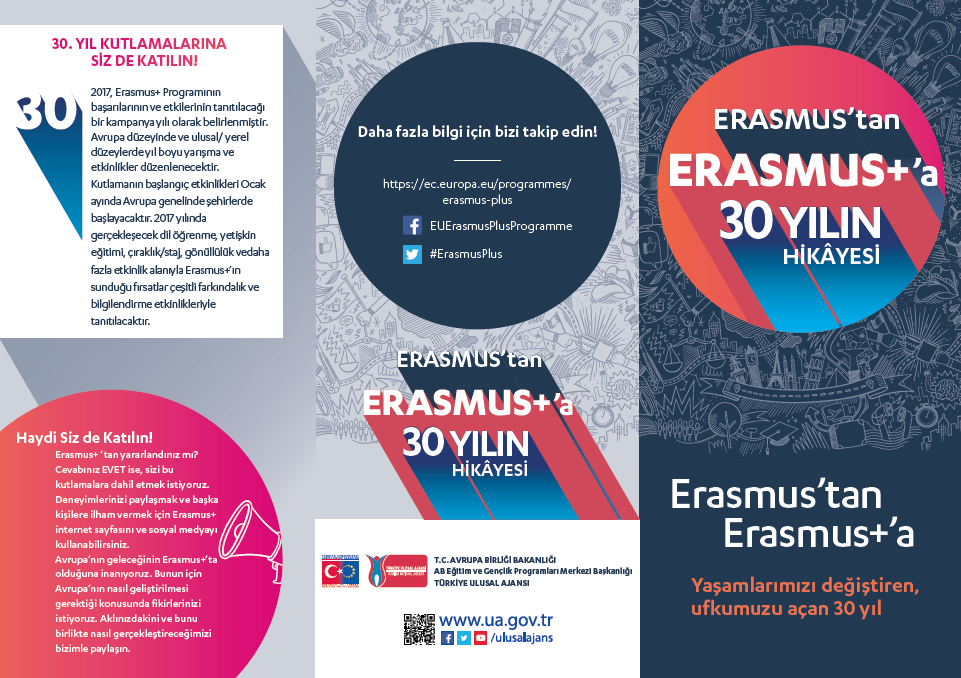 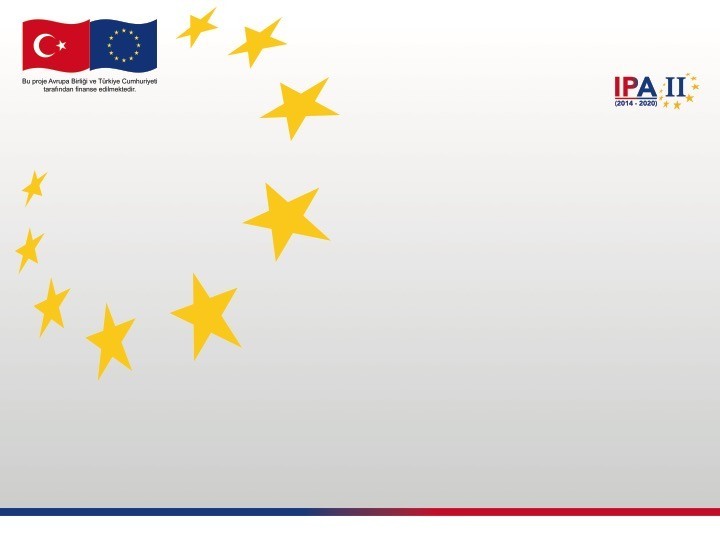 TEŞEKKÜRLER